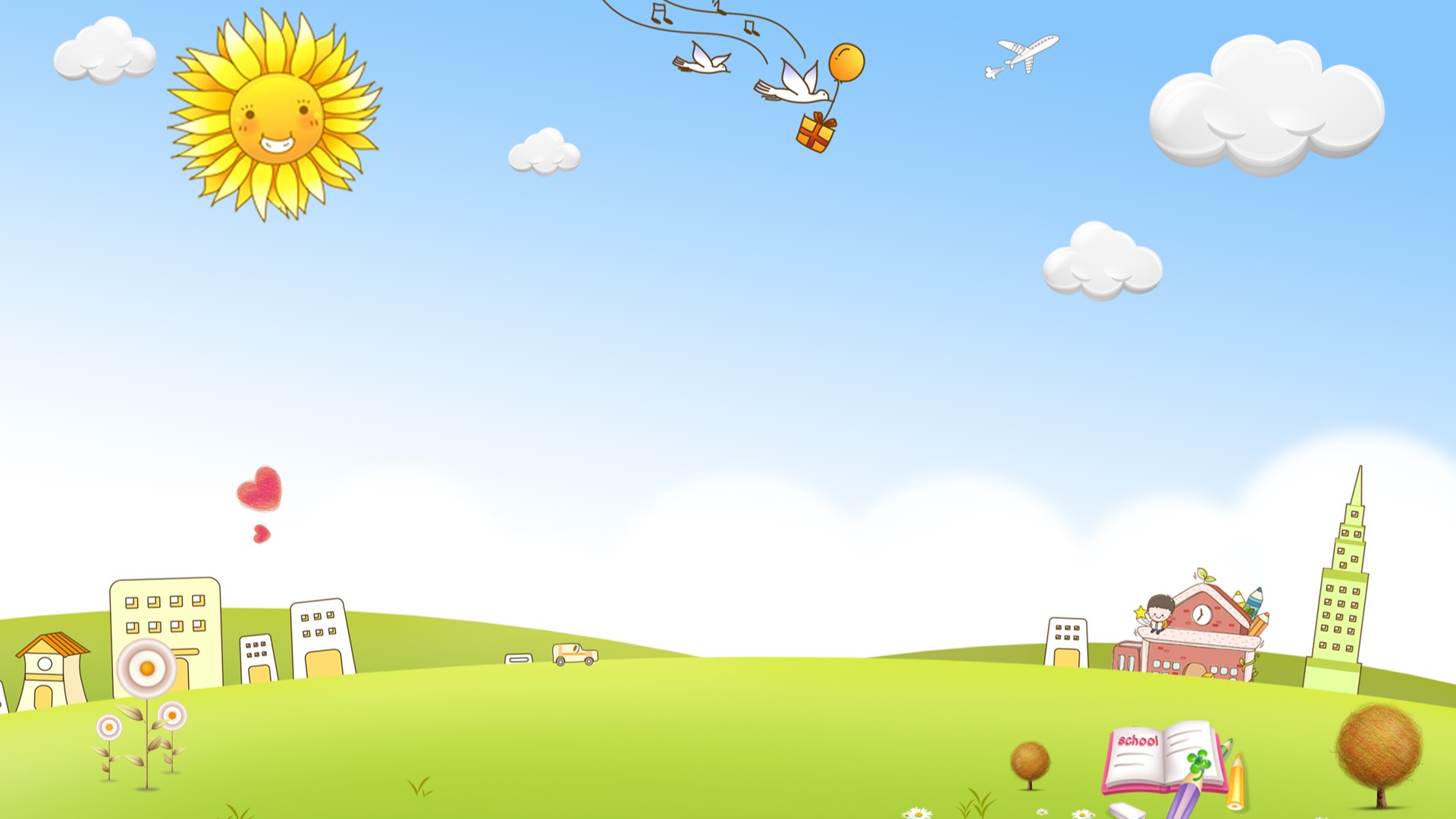 CHÀO MỪNG CÁC CON ĐẾN VỚI TIẾT
 TỰ NHIÊN VÀ XÃ HỘI
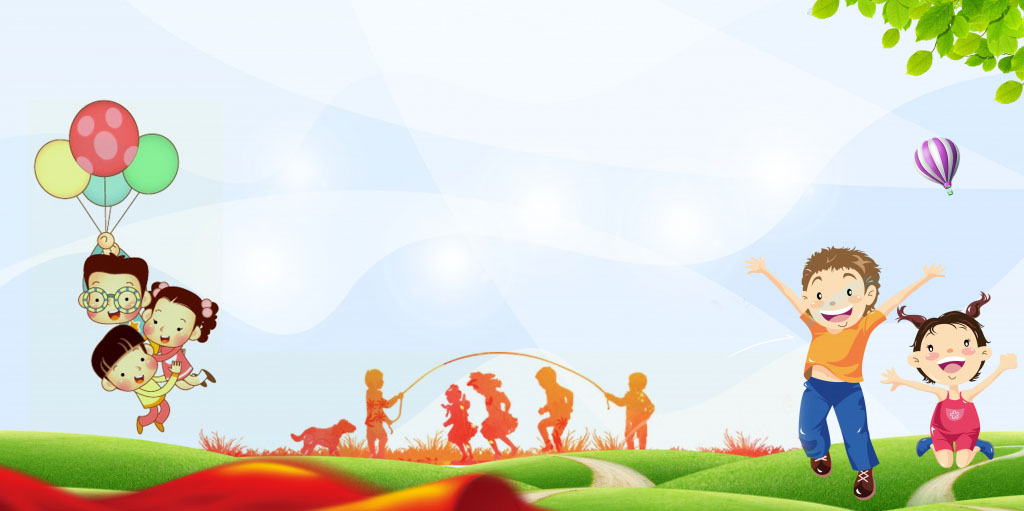 Khởi động
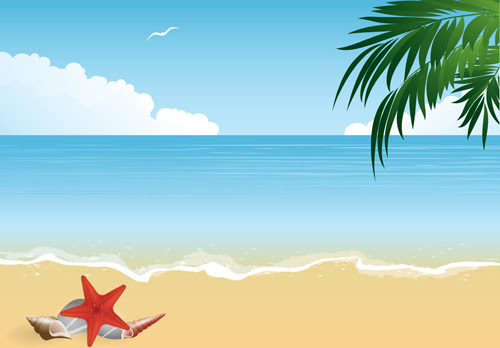 Trò chơi: Vượt chướng ngại vật
       Con hãy giúp bạn Xitrum vượt qua các chướng ngại vật về nhà thành công bằng cách trả lời các câu hỏi trong bài nhé.
      Sau khi có câu trả lời, con hãy nhấn vào chiếc xe ô tô của bạn Xitrum để tiếp tục trò chơi.
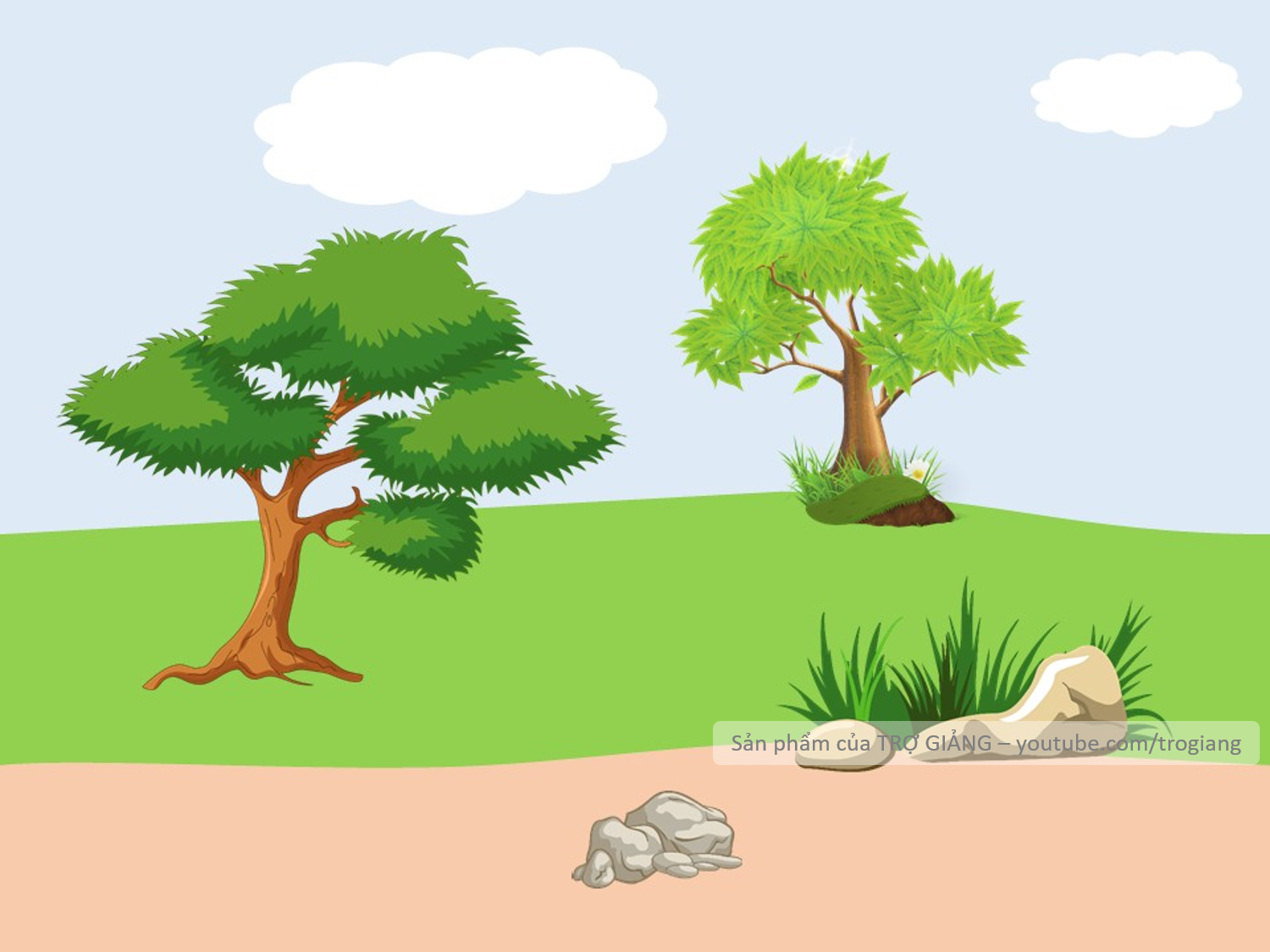 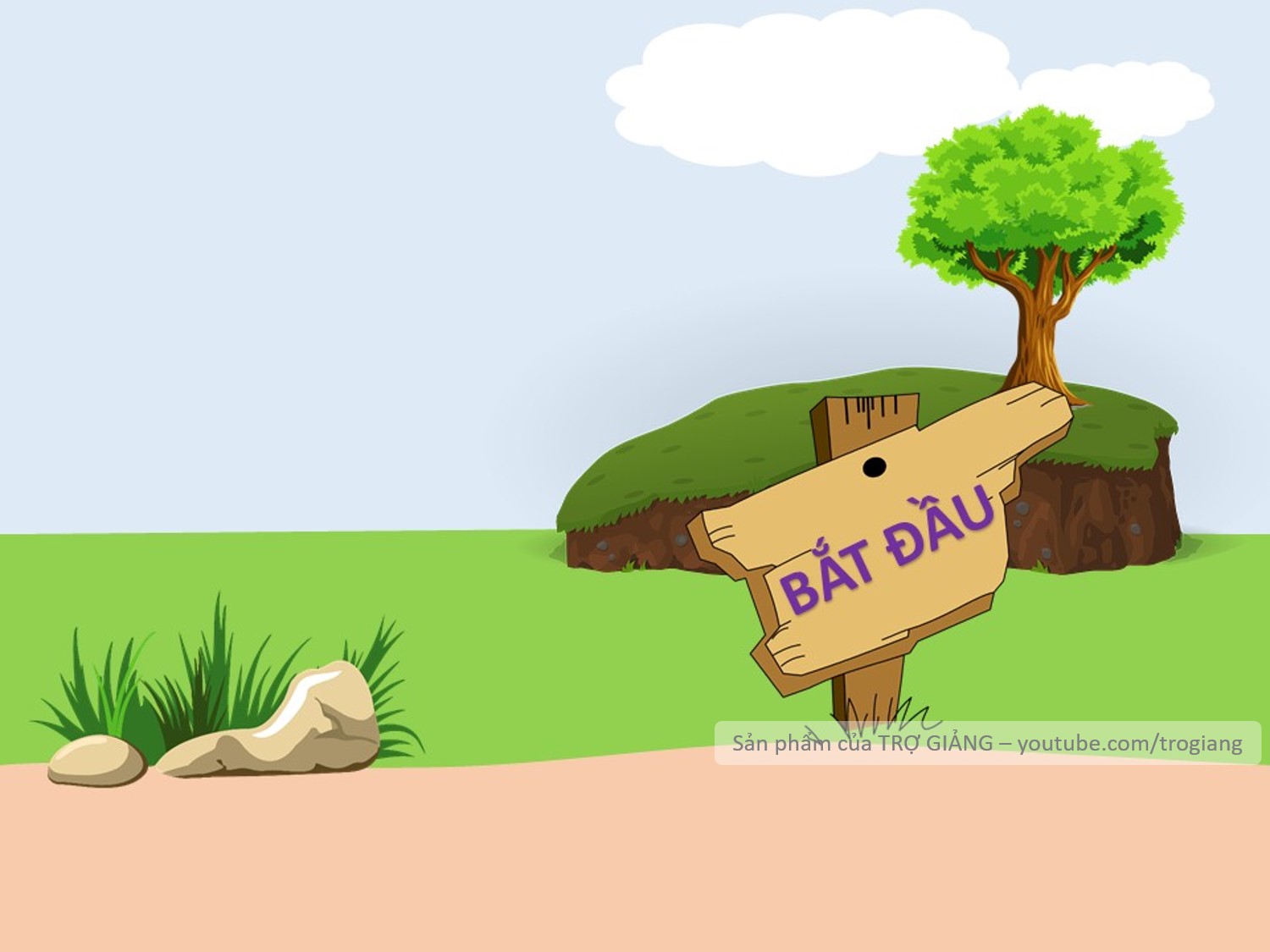 VƯỢT CHƯỚNG
NGẠI VẬT
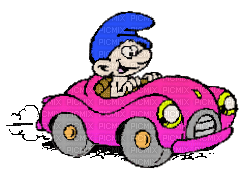 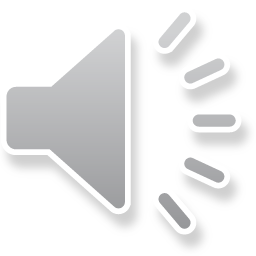 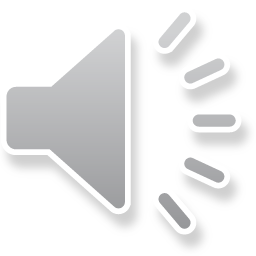 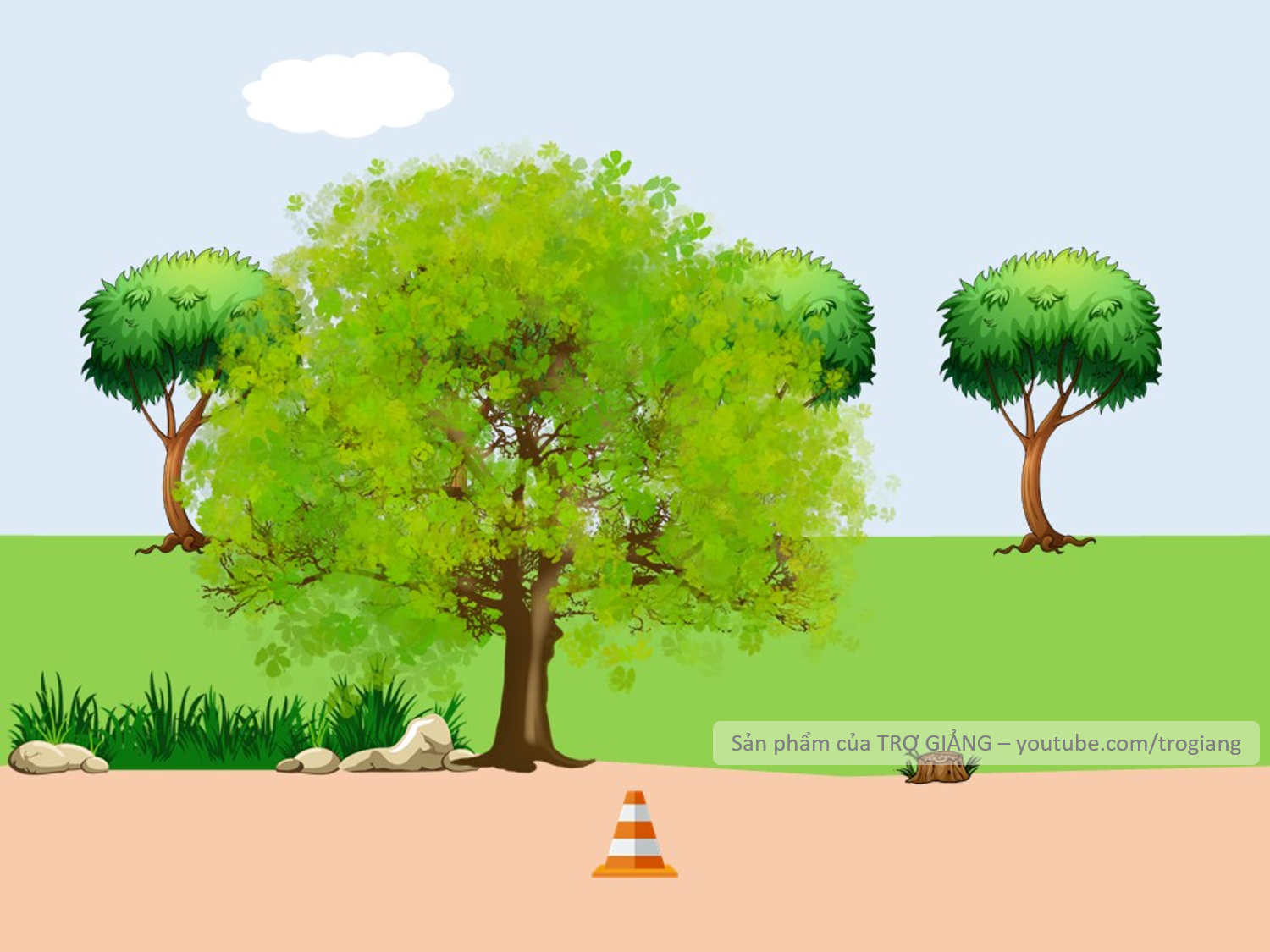 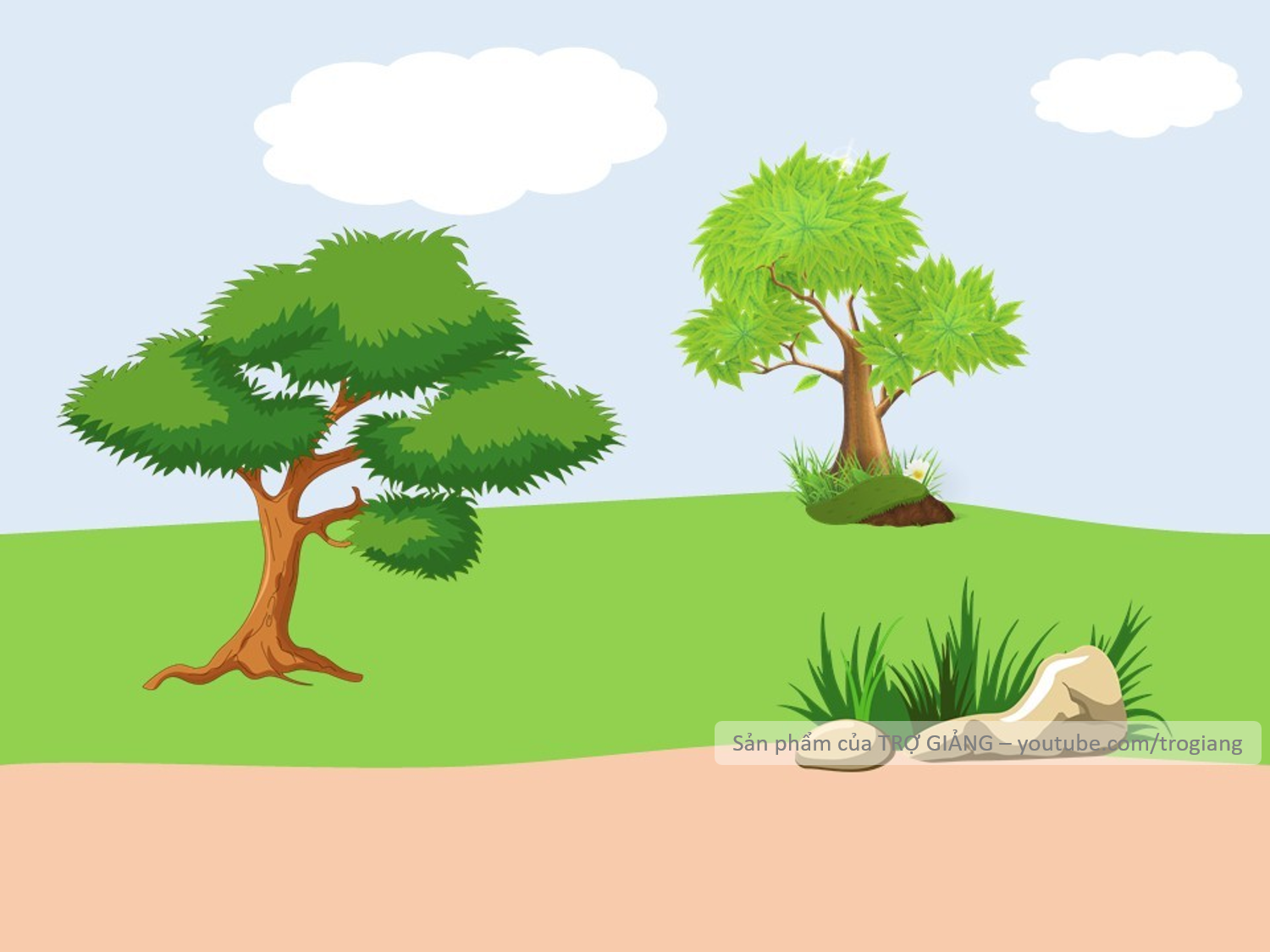 Hoạt động mua bán thường được diễn ra ở đâu?
Siêu thị, cửa hàng, chợ
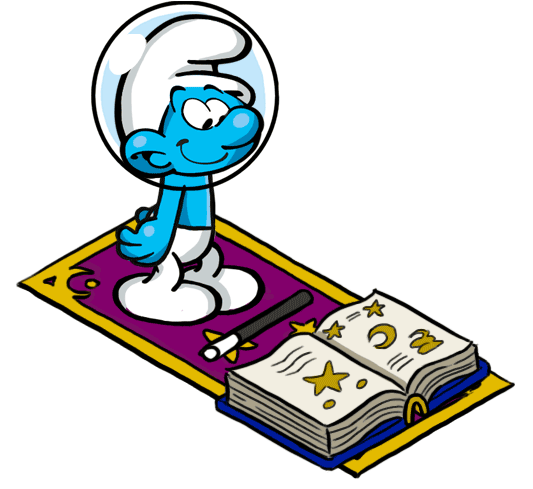 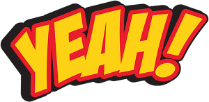 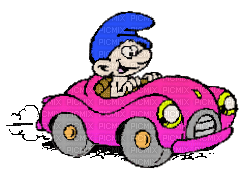 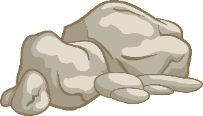 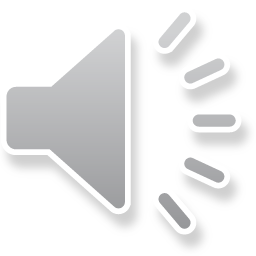 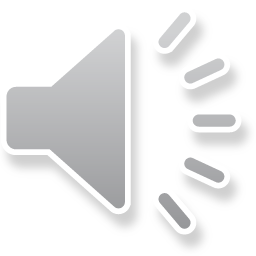 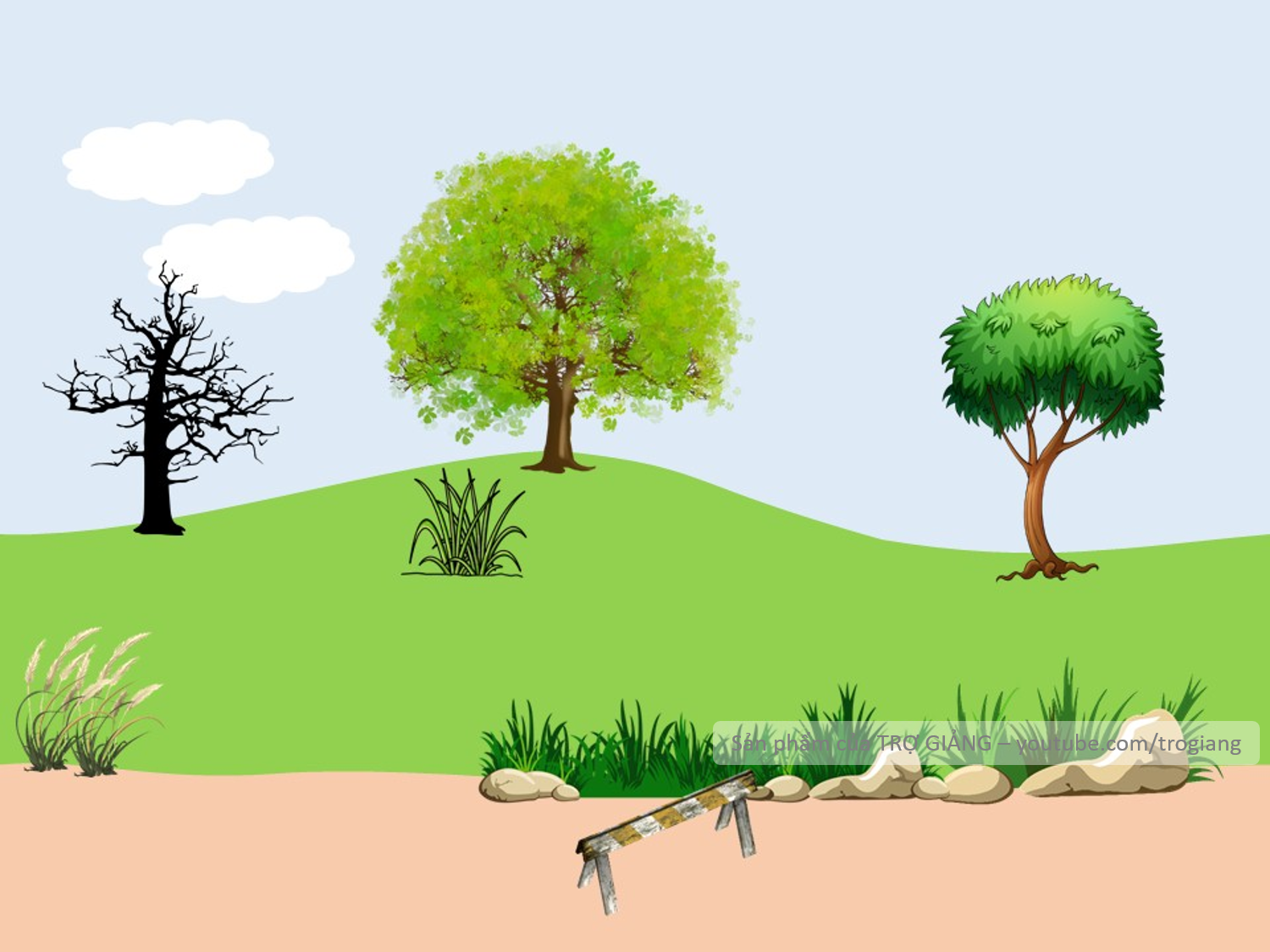 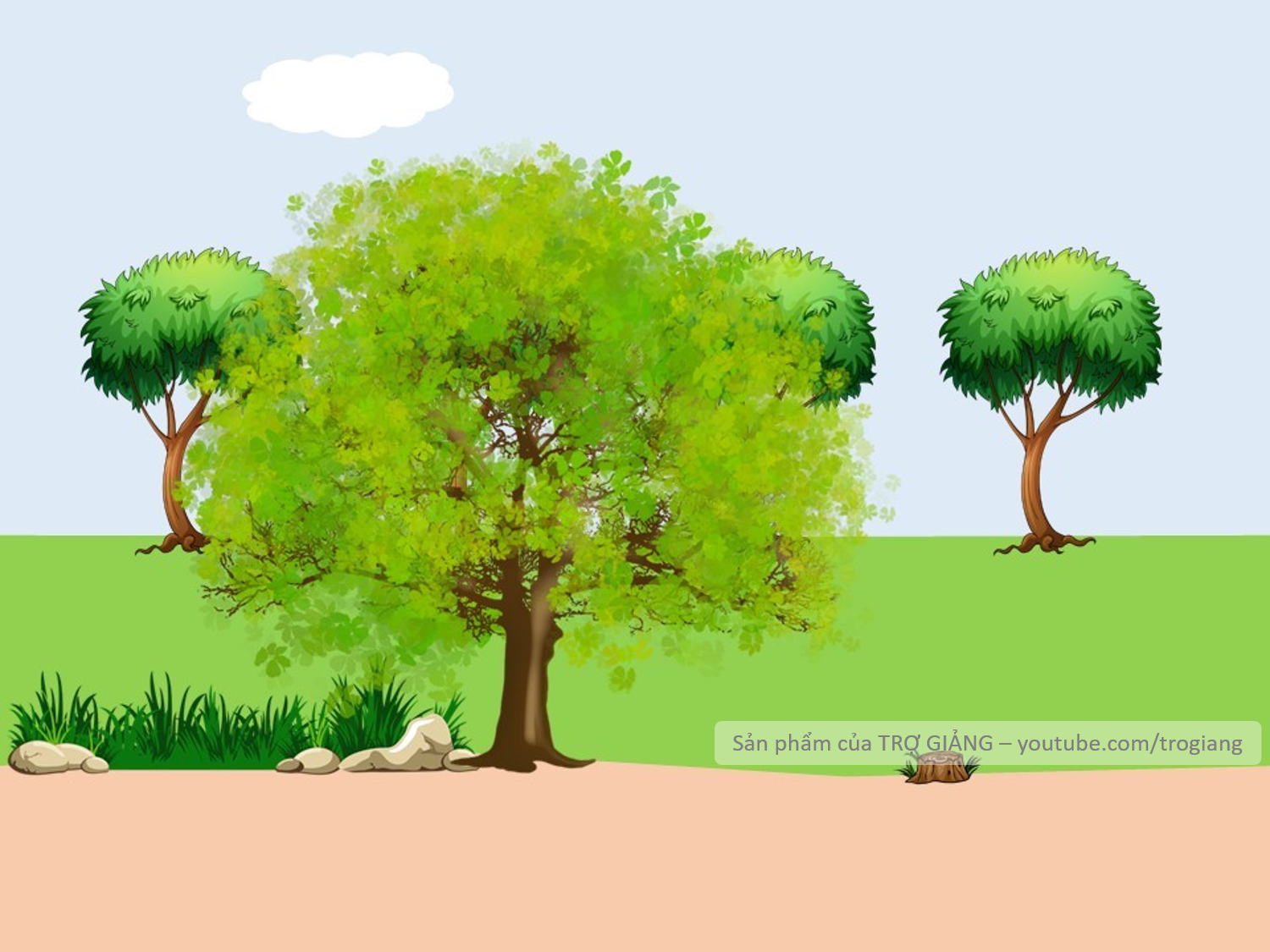 Có những loại đường giao thông nào?
Có 4 loại đường giao thông gồm: đường bộ, đường thủy, đường sắt, đường hàng không.
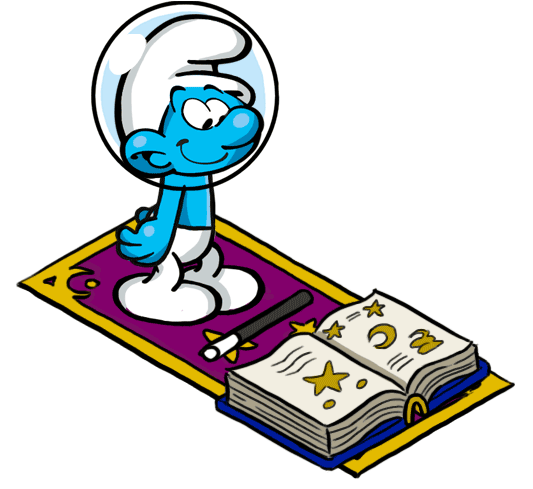 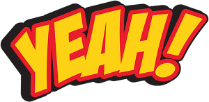 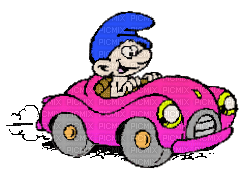 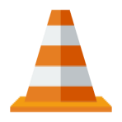 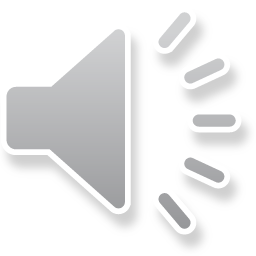 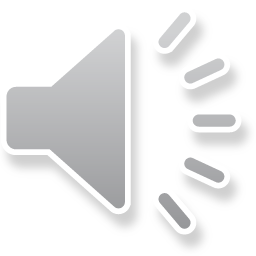 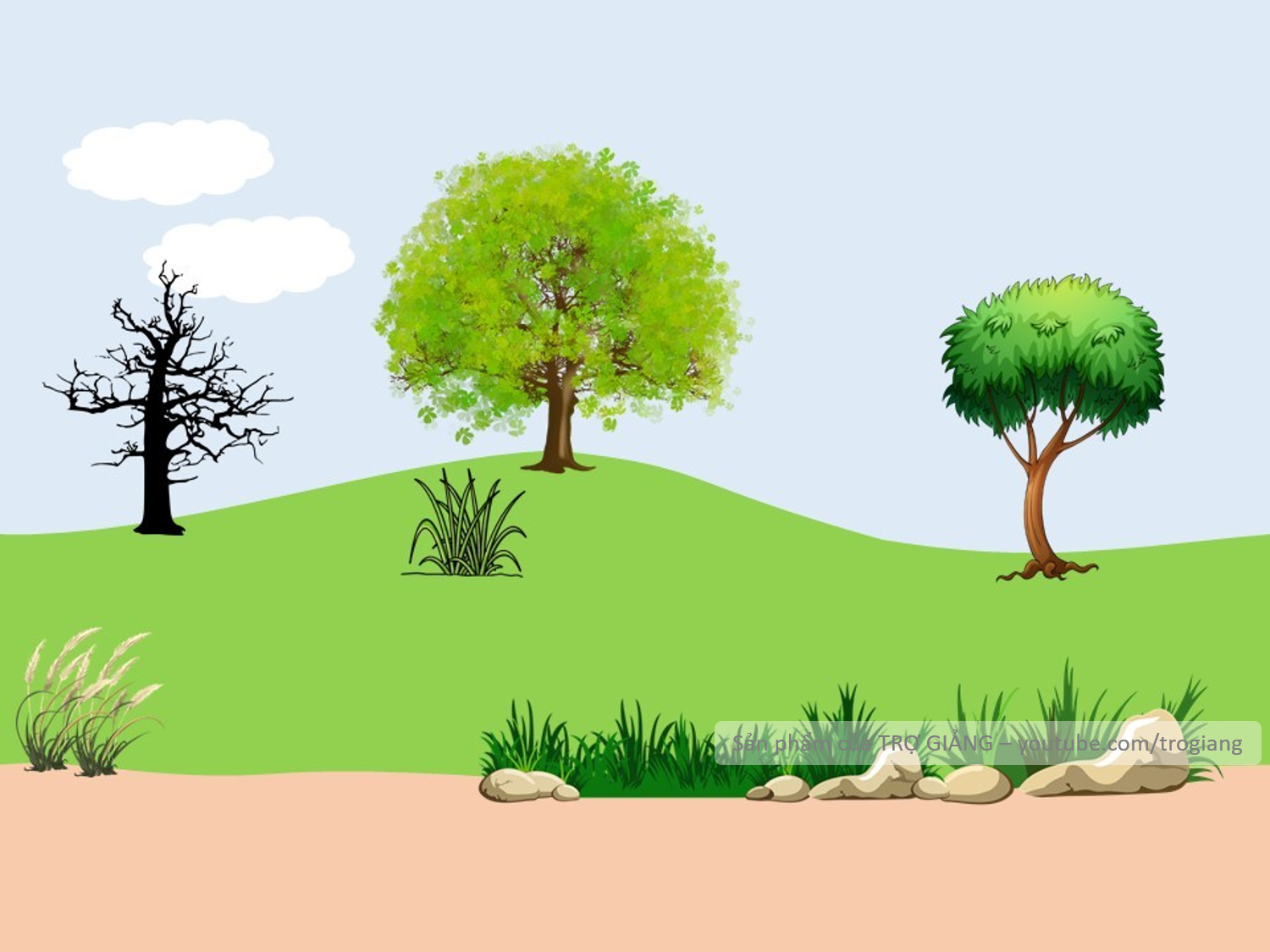 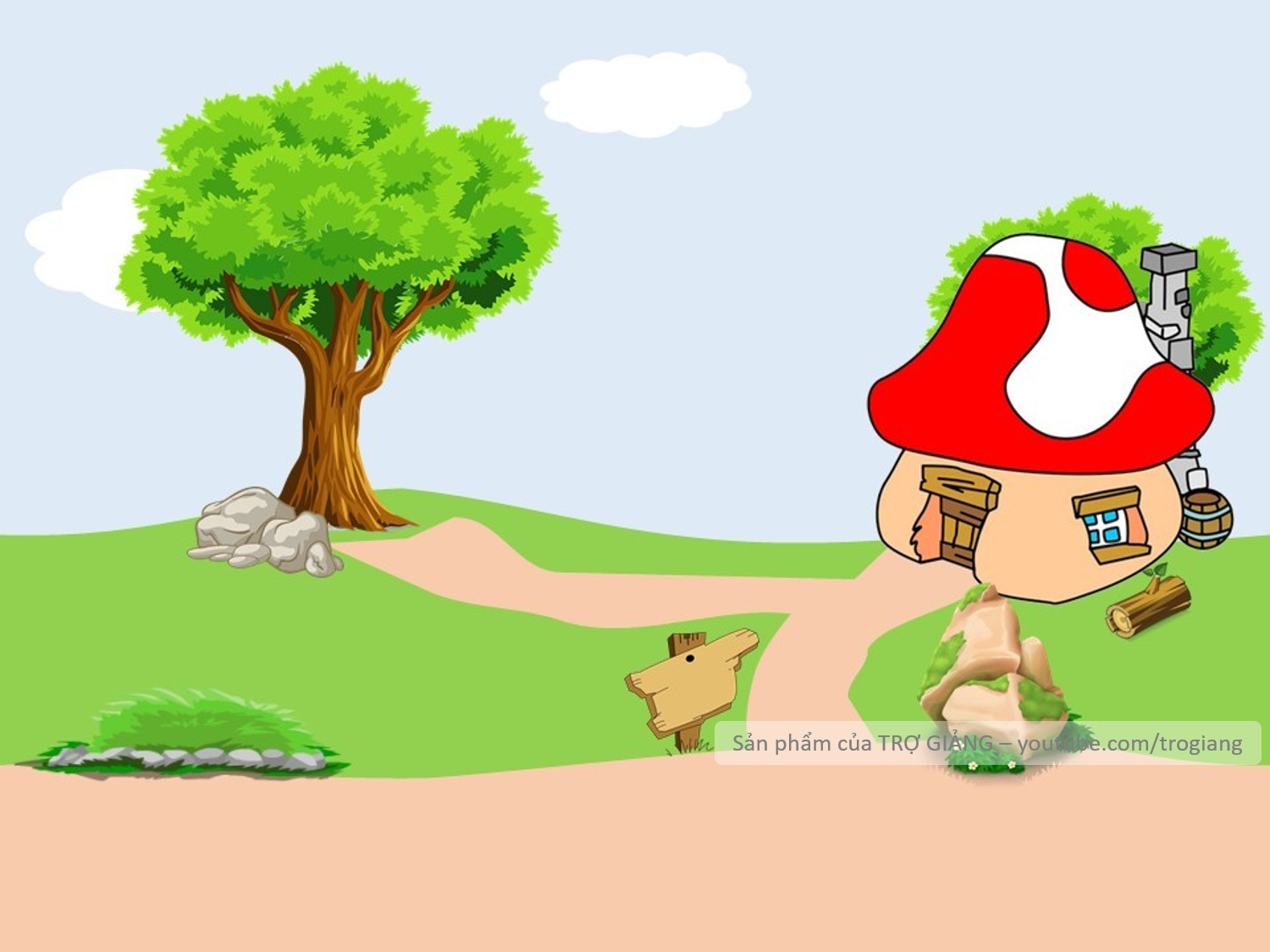 Biển báo bên cạnh có ý ngĩa gì?
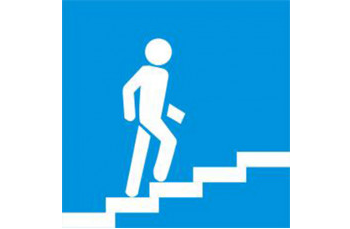 Biển báo cầu vượt qua đường cho người đi bộ.
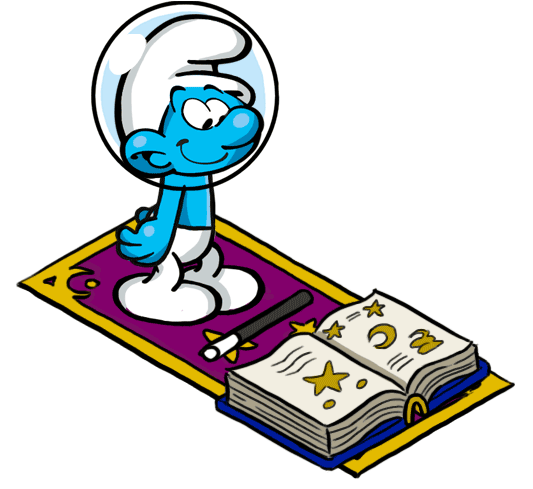 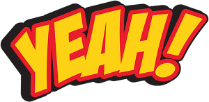 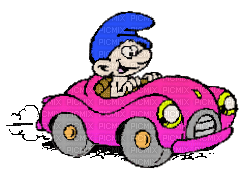 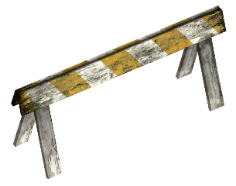 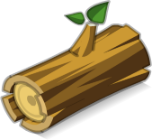 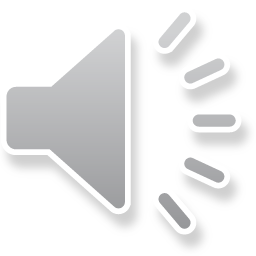 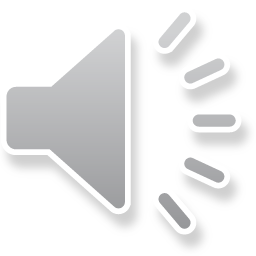 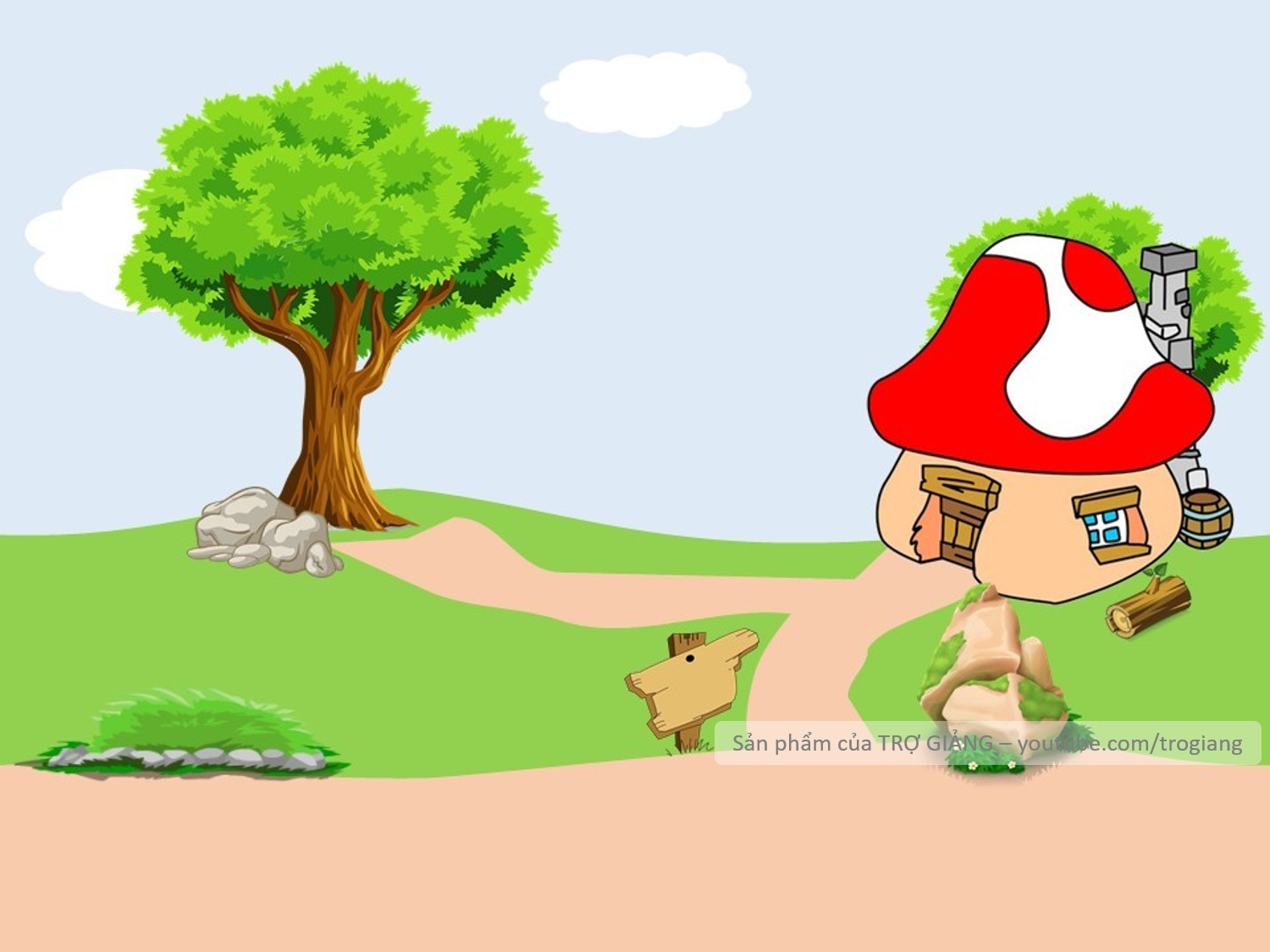 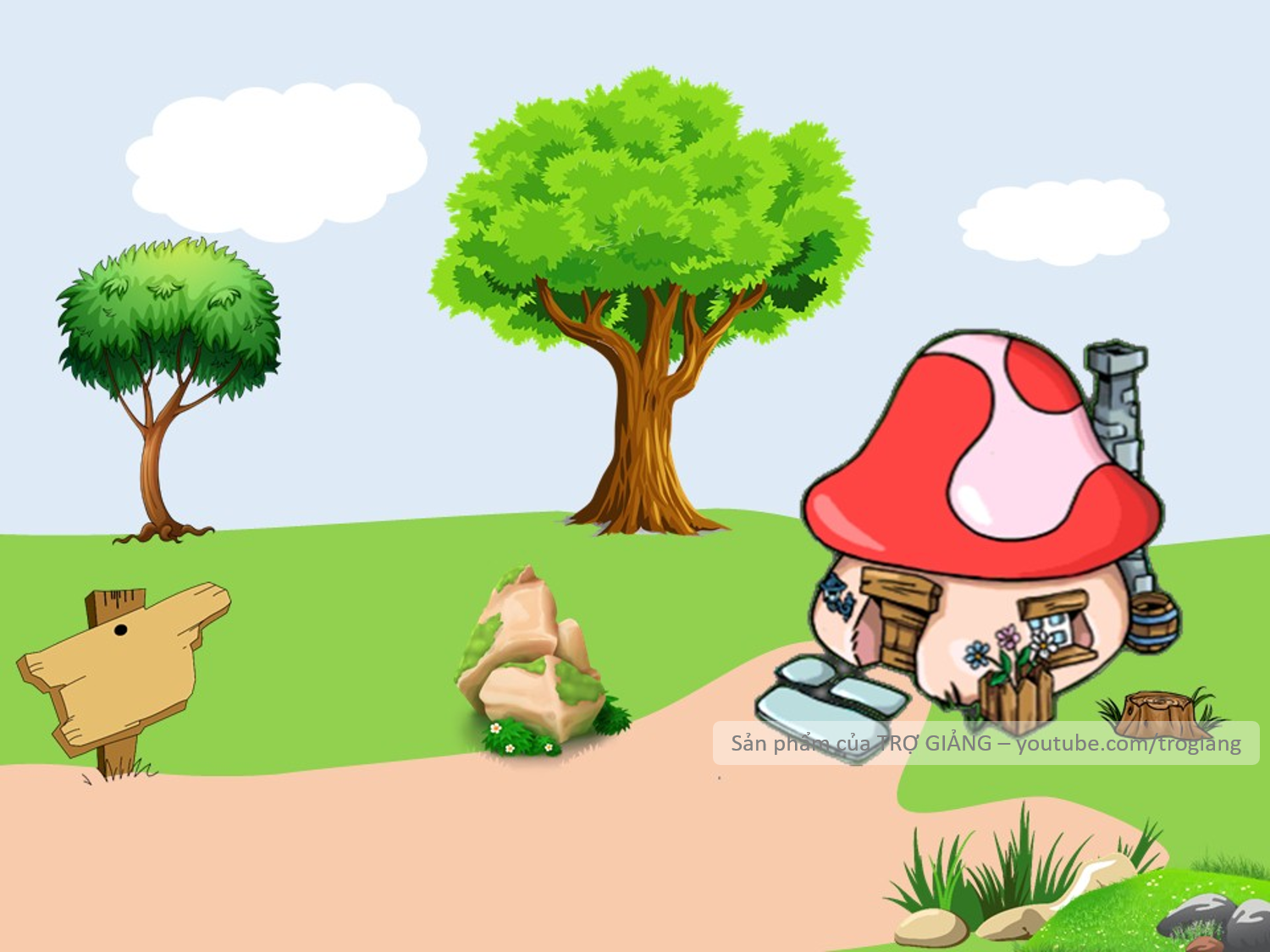 Biển báo nguy hiểm có hình dạng, màu sắc gì?
Biển báo nguy hiểm có hình tam giác, viền đỏ, nền vàng.
CHÀO MỪNG TÍ XÌ TRUM VỀ NHÀ
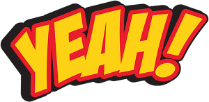 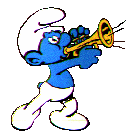 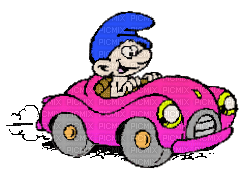 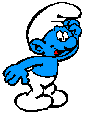 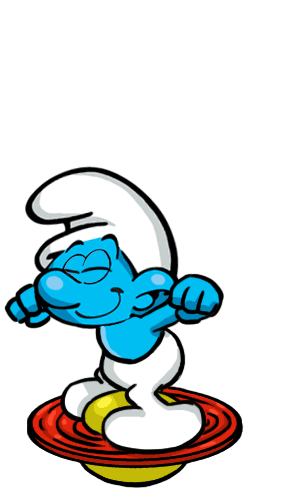 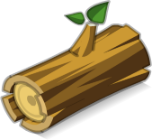 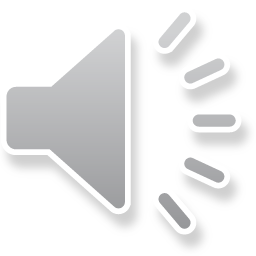 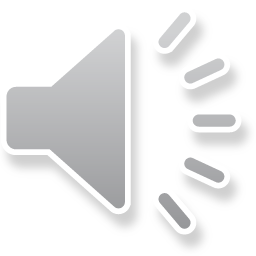 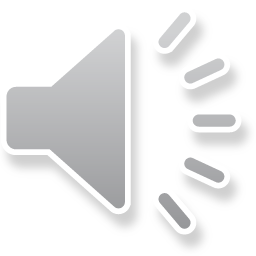 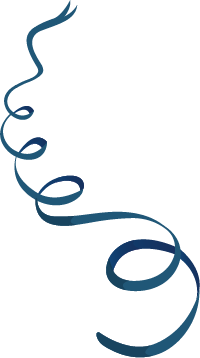 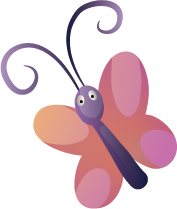 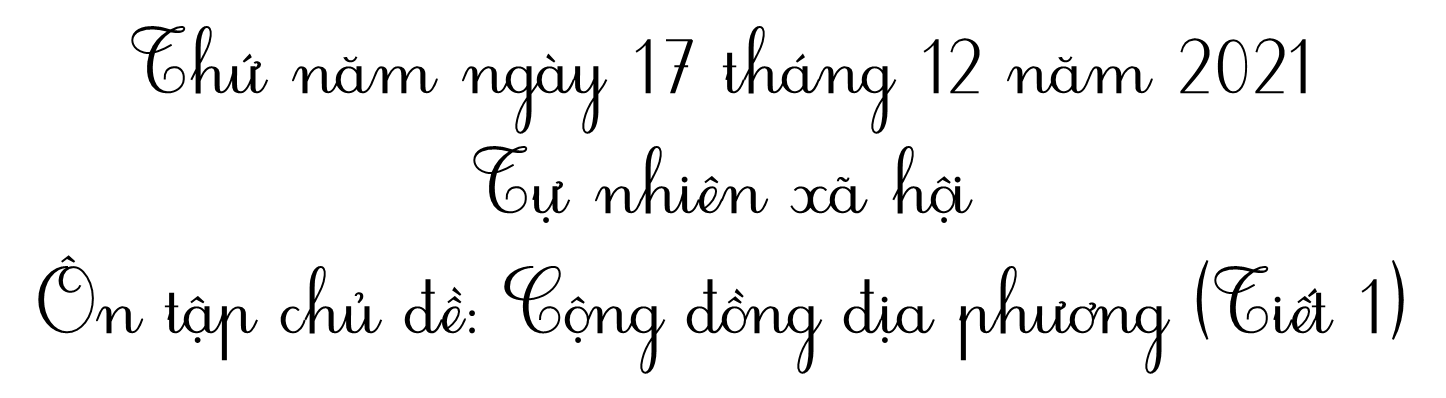 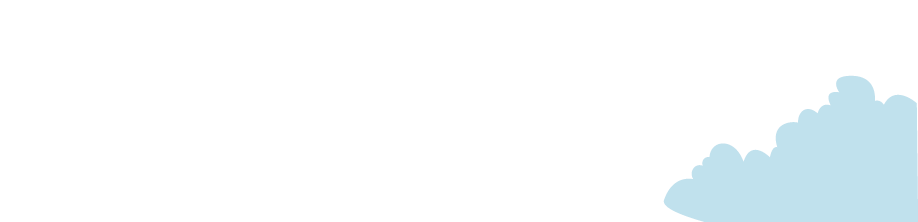 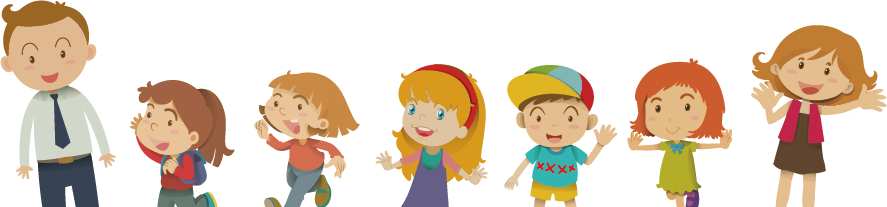 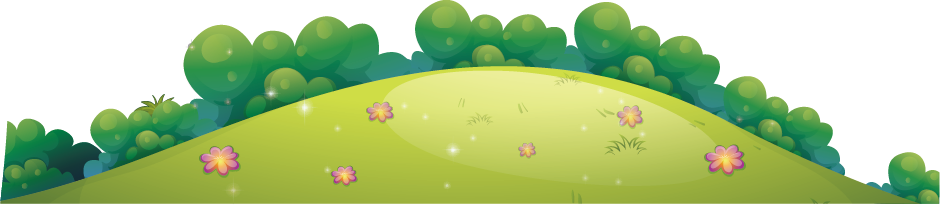 [Speaker Notes: Bài giảng thiết kế bởi: Hương Thảo - tranthao121004@gmail.com]
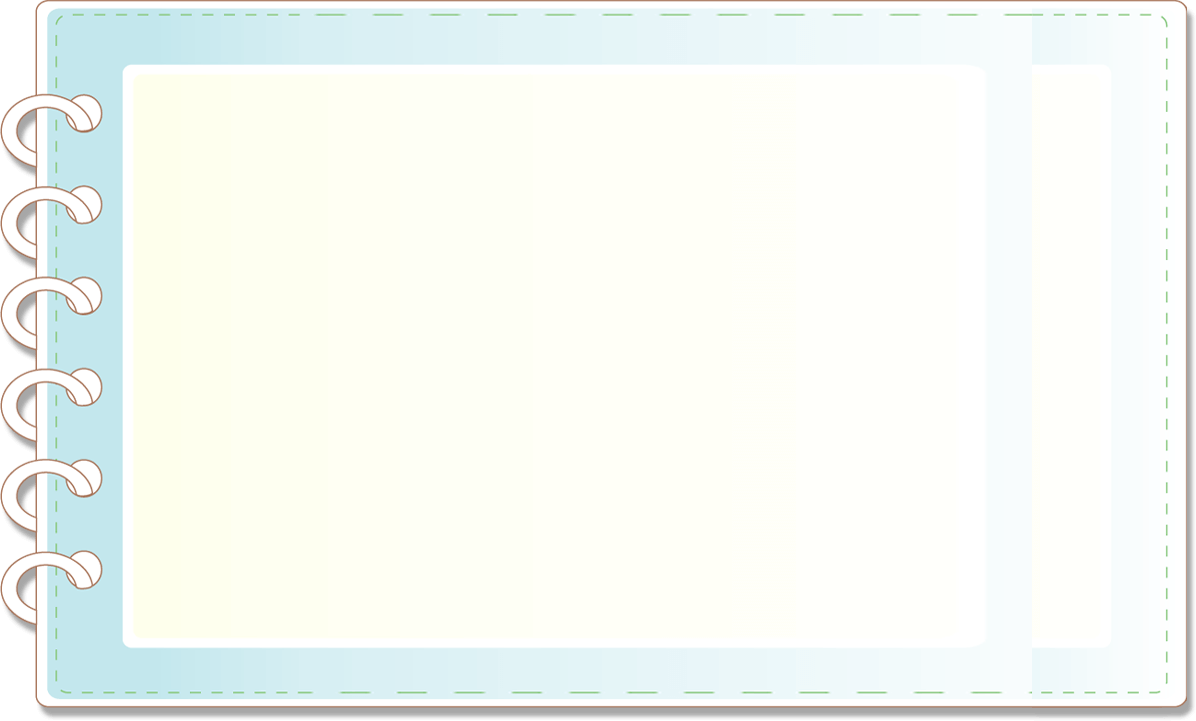 Yêu cầu cần đạt
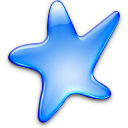 - Củng cố kiến thức, kĩ năng đã học về chủ đề cộng đồng địa phương.
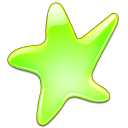 - Biết cách mua bán, lựa chọn hàng hóa phù hợp về giá cả và chất lượng
3
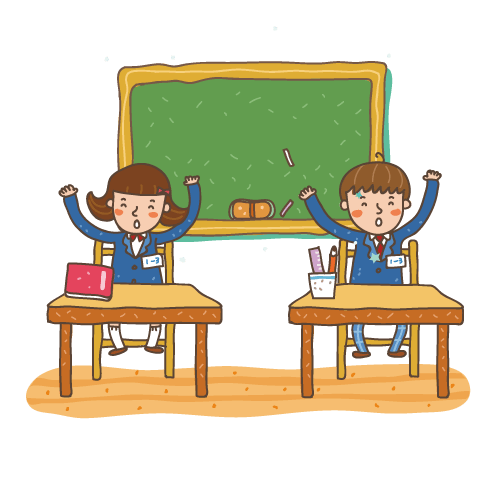 4
Hoạt động thực hành
1. Cùng hoàn thành sơ đồ sau:
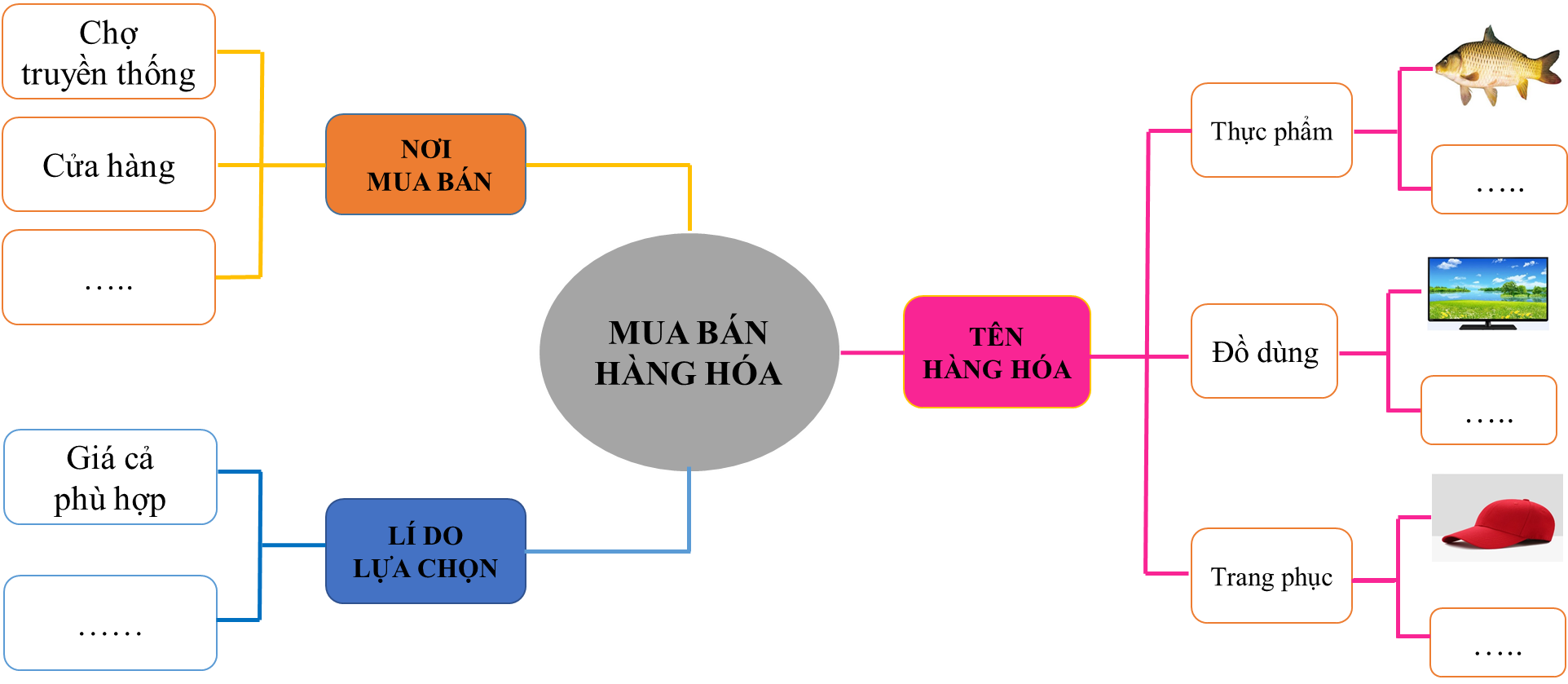 Em viết nhanh ra giấy nháp ý cần bổ sung vào sơ đồ nhé.
[Speaker Notes: Bài giảng thiết kế bởi: Hương Thảo - tranthao121004@gmail.com]
1. Cùng hoàn thành sơ đồ sau:
Chợ 
tryền thống
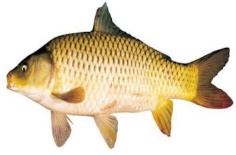 Thực phẩm
NƠI
 MUA BÁN
Cửa hàng
Thịt, rau….
….
Siêu thị
……
MUA BÁN HÀNG HÓA
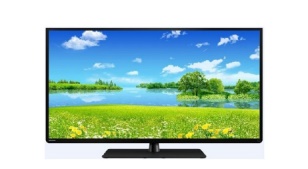 TÊN 
HÀNG HÓA
Đồ dùng
Quạt, bàn, tủ ...
…..
Giá cả 
phù hợp
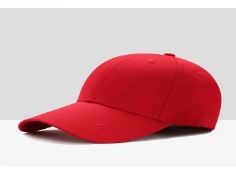 LÍ DO 
LỰA CHỌN
Trang phục
Chất lượng sản phẩm tốt, tươi, ngon …
…..
Quần, áo, giày …
….
[Speaker Notes: Bài giảng thiết kế bởi: Hương Thảo - tranthao121004@gmail.com]
Kể tên các loại hàng hóa khác mà em biết:
- Thực phẩm: cá, thịt, ….
trứng, rau, quả, nước mắm, dầu ăn, bánh kẹo...
giường tủ, xe đạp, xe máy, bát đĩa, điều hòa…
- Đồ dùng: ti vi, quạt, ….
- Trang phục: mũ, quần áo, ….
giày dép, mũ nón, khăn, tất, gang tay, …
[Speaker Notes: Bài giảng thiết kế bởi: Hương Thảo - tranthao121004@gmail.com]
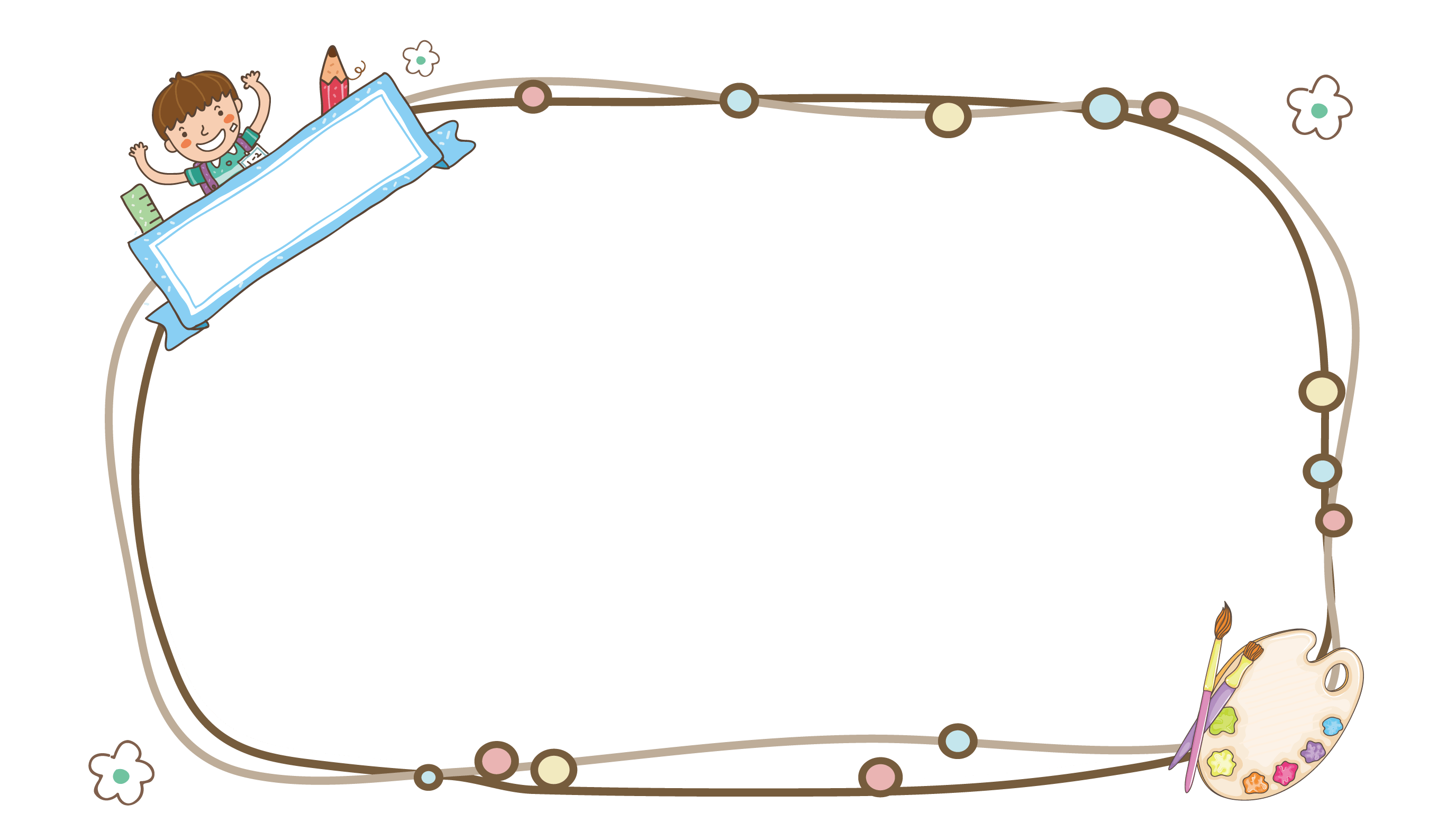 Kết luận
	Hoạt động mua bán thường diễn ra ở siêu thị, chợ hoặc cửa hàng.
	Cần lựa chọn hàng hóa để mua được hàng hóa có giá cả phù hợp và chất lượng tốt.
[Speaker Notes: Bài giảng thiết kế bởi: Hương Thảo - tranthao121004@gmail.com]
2. Khi cùng mẹ đi chợ để mua thực phẩm, đồ dùng cần thiết, em sẽ lựa chọn những hàng hóa nào?
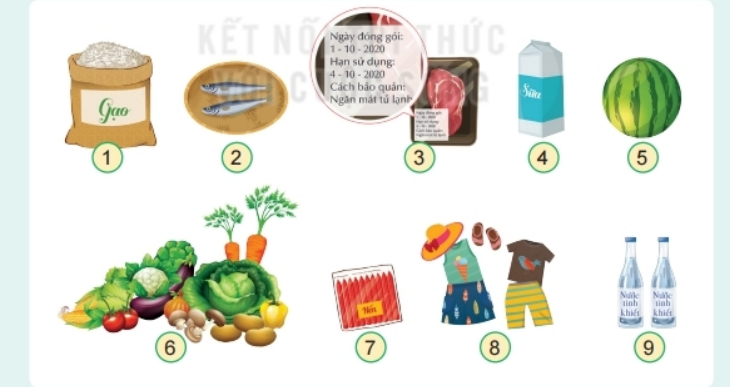 Khi lựa chọn những sản phẩm đó, em cần lưu ý điều gì?
- Thực phẩm: gạo, cá, thịt, tôm, cua, trứng, rau, quả, nước mắm, dầu ăn, bột canh, mì chính, bánh kẹo...
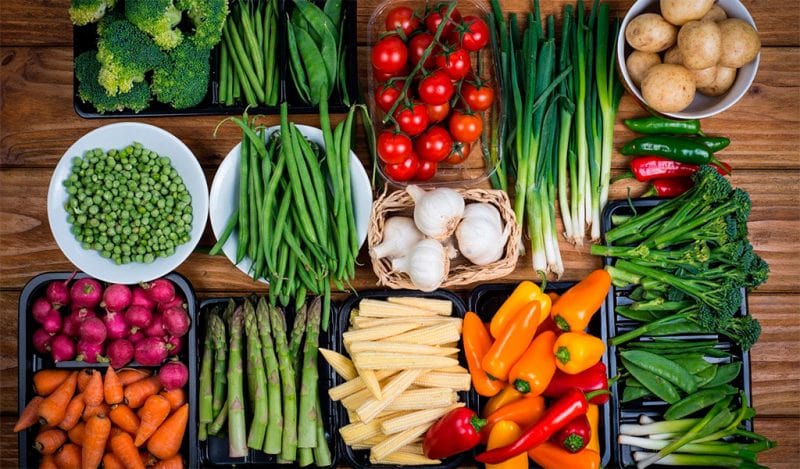 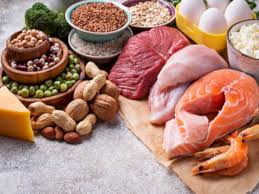 Khi mua thực phẩm con cần lưu ý gì?
Khi mua thực phẩm con cần lưu ý lựa chọn địa điểm mua tin cậy, sản phẩm cần tươi, sống và còn hạn sử dụng nhé.
[Speaker Notes: Bài giảng thiết kế bởi: Hương Thảo - tranthao121004@gmail.com]
- Trang phục: mũ, quần áo, giày dép, mũ nón, khăn, tất, gang tay, kẹp tóc, bông tai…
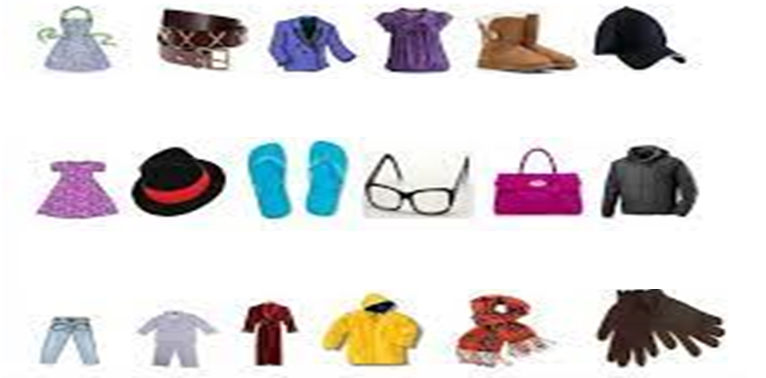 Khi lựa chọn trang phục, em cần lưu ý gì?
Khi lựa chọn trang phục, em cần lựa chọn trang phục phù hợp lứa tuổi và mặc quần áo theo mùa, phù hợp với thời tiết để đảm bảo sức khỏe nhé.
[Speaker Notes: Bài giảng thiết kế bởi: Hương Thảo - tranthao121004@gmail.com]
- Đồ dùng : ti vi, quạt, giường tủ, xe đạp, xe máy, bát đĩa, điều hòa…
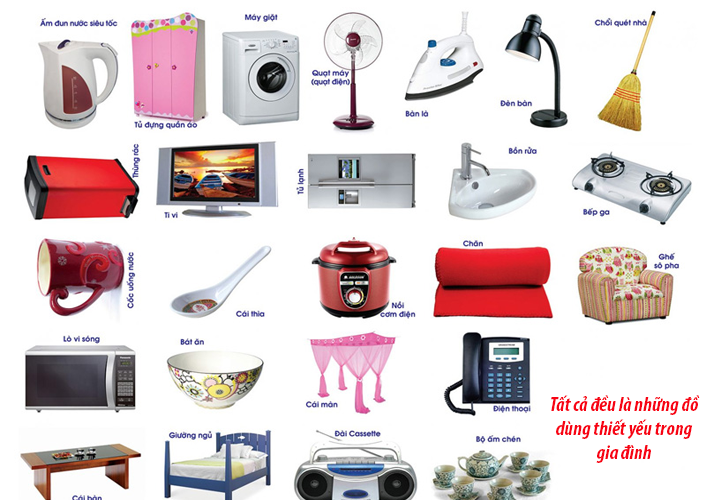 Khi sử dụng đồ dùng trong gia đình lưu ý gì?
Khi sử dụng các đồ dùng, con cần sử dụng cẩn thận, chú ý sử dụng các đồ dùng bằng thủy tinh, đồ dùng chạy bằng điện tránh để xảy ra tai nạn thương tích nhé.
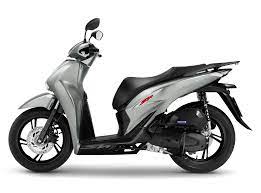 [Speaker Notes: Bài giảng thiết kế bởi: Hương Thảo - tranthao121004@gmail.com]
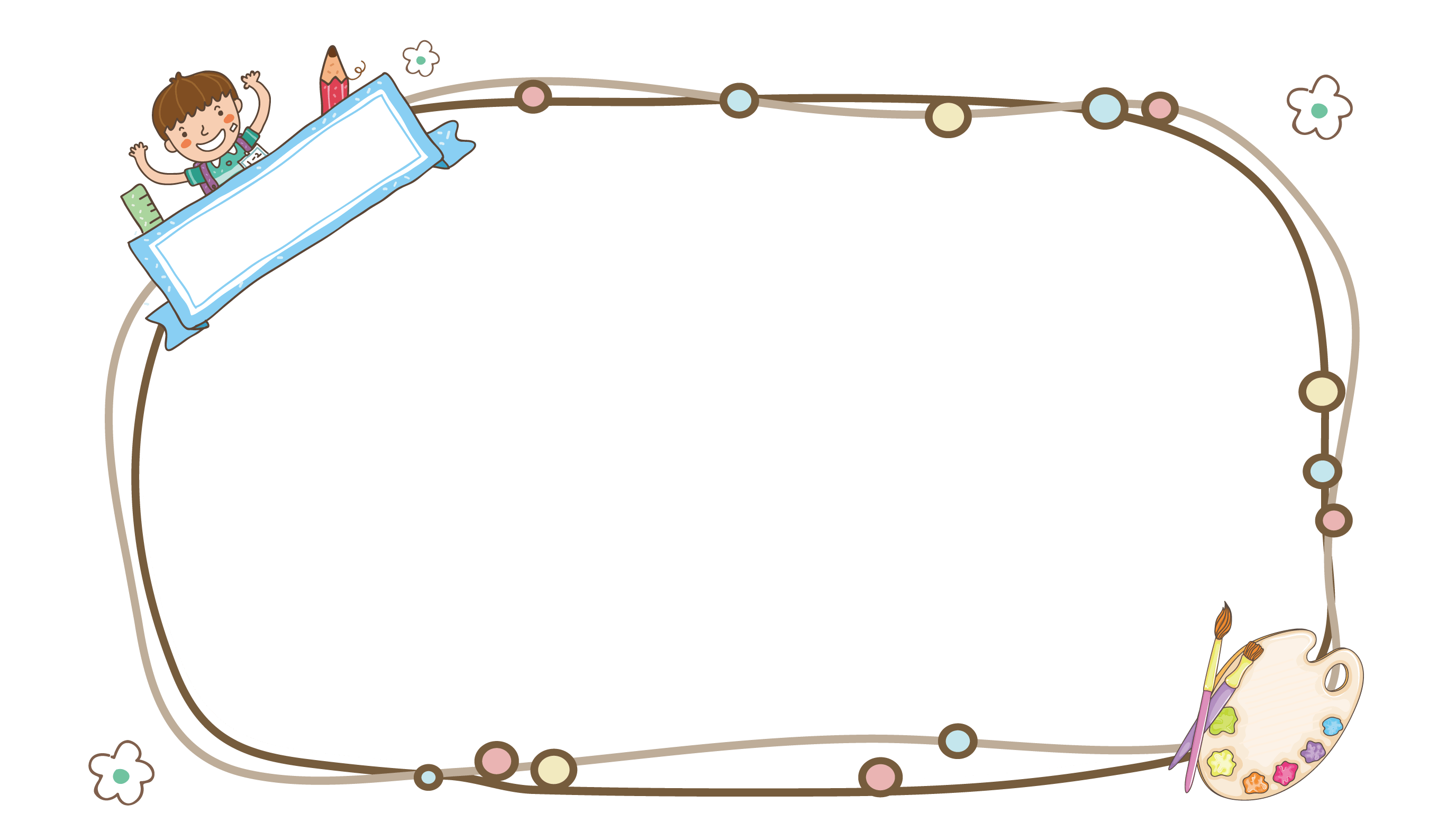 Kết luận
Khi lựa chọn những hàng hóa đó, em cần lưu ý:
+ Chọn hàng hóa cần thiết với nhu cầu.
+ Tìm hiểu thông tin ghi trên hàng hóa: hạn sử dụng, giá cả, nhà sản xuất…
+ Tìm hiểu mẫu mã, chất lượng sản phẩm…
[Speaker Notes: Bài giảng thiết kế bởi: Hương Thảo - tranthao121004@gmail.com]
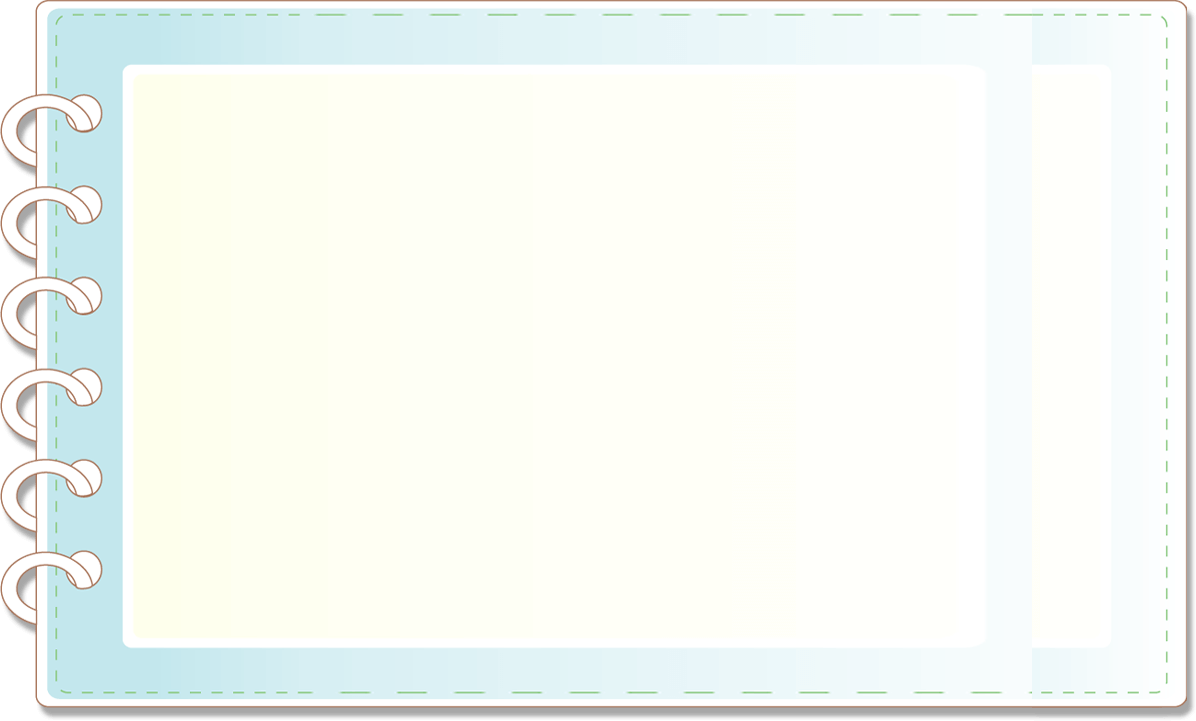 Yêu cầu cần đạt
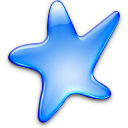 - Củng cố kiến thức, kĩ năng đã học về chủ đề cộng đồng địa phương.
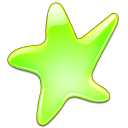 - Biết cách mua bán, lựa chọn hàng hóa phù hợp về giá cả và chất lượng
3
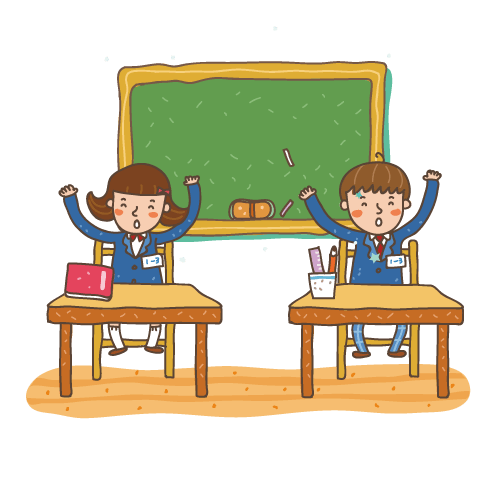 4
Em tự đánh giá mình đã được yêu cầu nào của tiết học nhé.
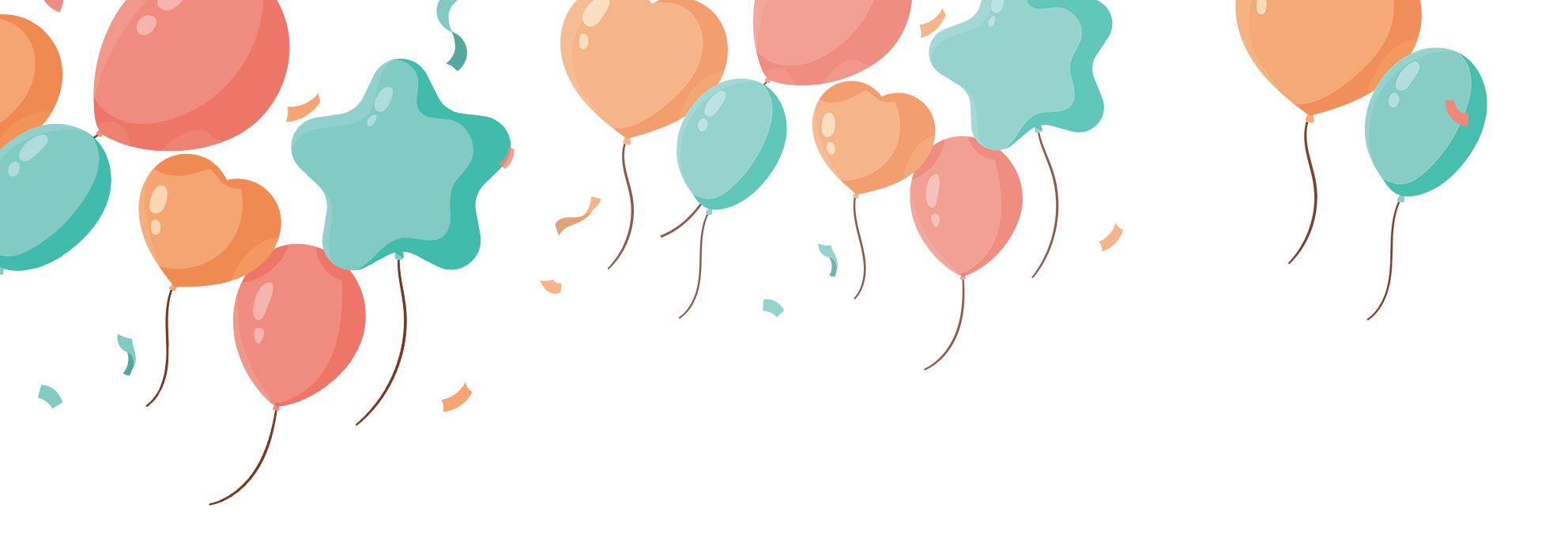 Vận dụng
Thực hành mua bán hàng hóa và nhờ người thân nhận xét.
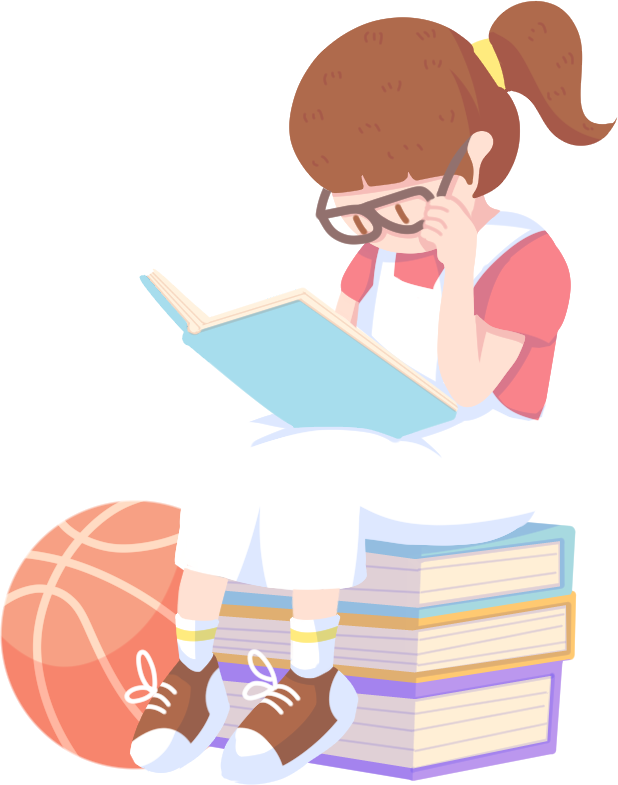 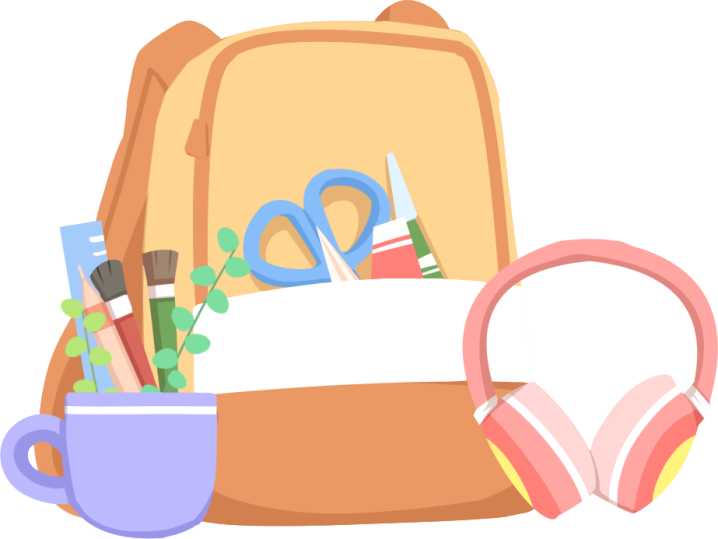 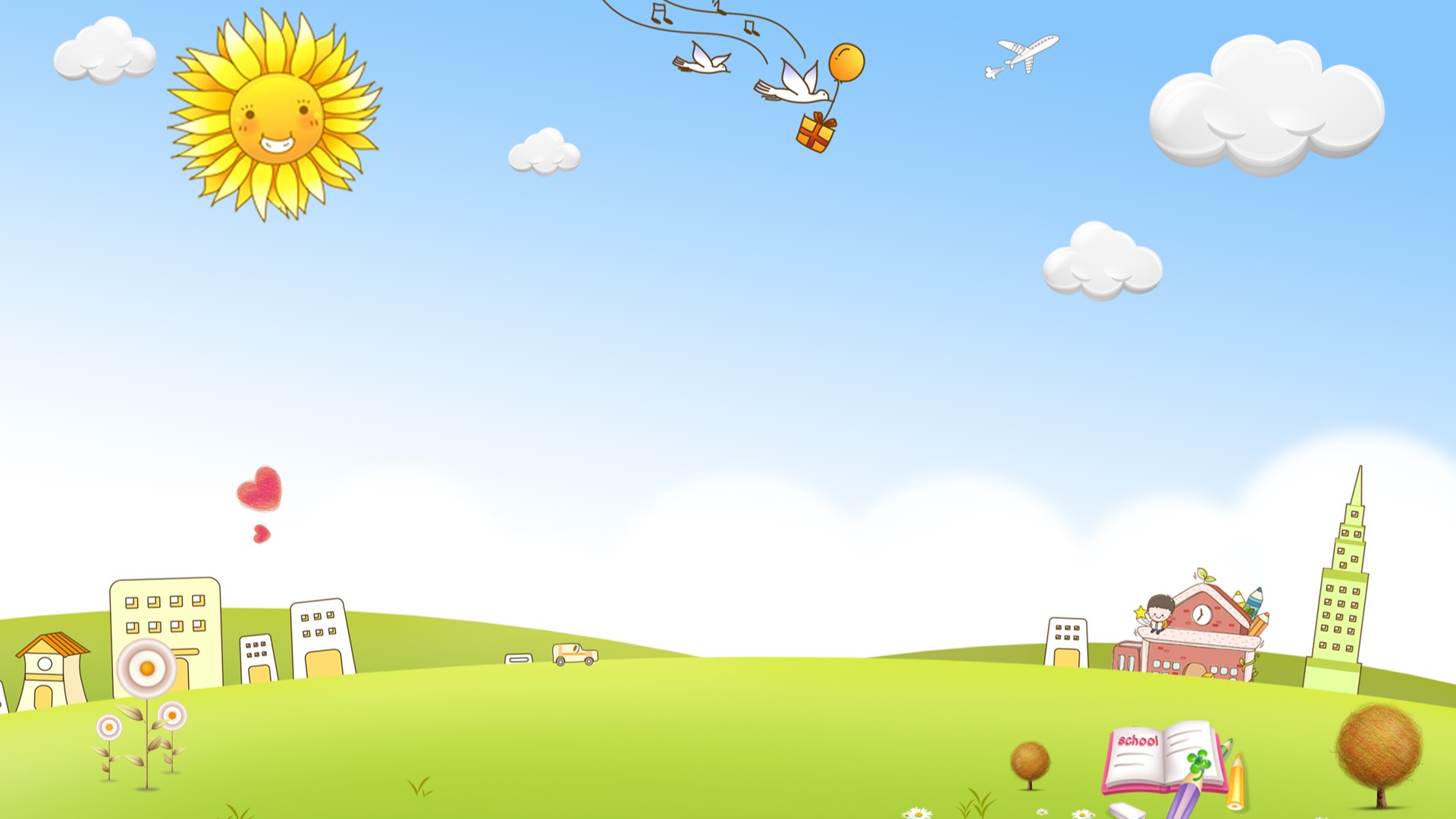 CHÚC CÁC CON 
CHĂM NGOAN HỌC GIỎI